Imunologie cvičení 

Metody sledování imunity bezobratlých

  MVDr. Mgr. Monika Dušková, Ph.D.
Imunita bezobratlých
Nemají adaptivní imunitu
- není tvorba specifických protilátek, klonální selekce lymfocytů ani imunologická paměť
 
Mají pouze vrozenou imunitu
- reakce jsou nespecifické, rychlé, navzájem se ovlivňují a spolupracují

Analogie krvinek – hemocyty, nejlépe prozkoumány u hmyzu, typy: 
koagulocyt, sférulocyt - srážení hemolymfy
oenocyt -  hojivé procesy
granulocyt, plazmatocyt – eliminace cizorodých částic

Počet a aktivitu hemocytů ovlivňují hormony, poranění a infekce.
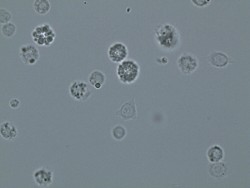 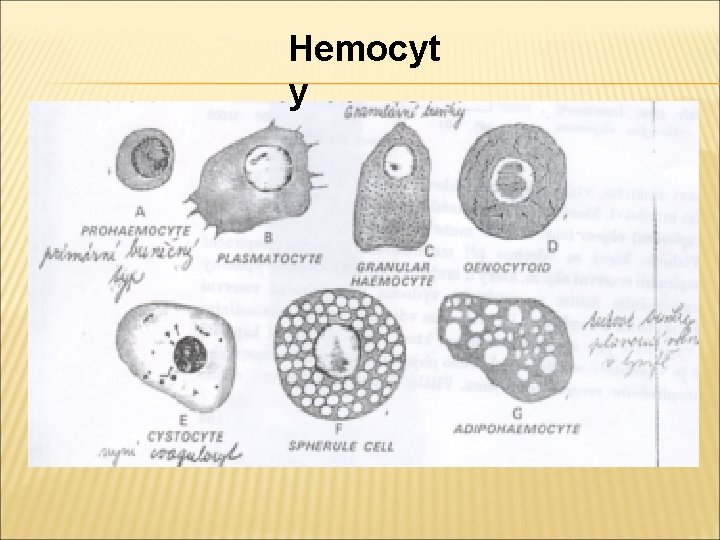 Foto: P. Hyršl
Obranné mechanismy bezobratlých
Fagocytóza - částice zachycovány hemocyty, pohlceny a natráveny

Nodulace: agregací hemocytů vznikají útvary zvané nodule.
shlukování různých typů hemocytů kolem cizorodého materiálu 
v pokročilé fázi procesu se zapojují granulocyty, které následně lyzují.
dále do reakce vstupují plazmatocyty, které se shlukují kolem zlyzovaných granulocytů. 
z 20-30 vrstev plazmatocytů se pak vytváří samotná nodule.
zároveň se vytváří melanin obalující cizí částice

Enkapsulace: při proniknutí materiálu větších rozměrů
(parazitičtí prvoci, mnohobuněční parazité, nebiogenní látky - sklo, latex apod.) 
Princip je podobný jako u nodulace s tím, že plazmatocyty se nemusí procesu účastnit a celý útvar (kapsule) je ve výsledku obalen melaninem.
Tvorba melaninu
Melanin – polymerní pigment odvozený od aminokyseliny tyrozinu nebo tryptofanu procesem oxidace a polymerace. 

V imunitních reakcích u bezobratlých důležitá úloha – obalení a izolace škodlivin a zacelování poranění.

Tvorba melaninu je výsledkem tzv. fenoloxidázové kaskády, která je jednou ze složek humorální imunity.
Přeměna zbytků aminokyseliny tyrozinu na polymer melanin, katalyzováno enzymem - fenoloxidázou.

Základní pojmy: 
Fenoloxidáza (PO) je přítomna v hemolymfě a hemocytech ve formě neaktivního proenzymu – profenoloxidázy 
K aktivaci dochází kontaktem se složkami patogenů - lipopolysacharid nebo zymosan. 
Uměle lze profenoloxidázu hmyzu aktivovat metanolem
Podstatou aktivace je změna konformace profenoloxidázy a tím se uvolí aktivní místo enzymu pro substrát. Mezi substráty fenoloxidázy patří tyrozin a další fenolické látky, které jsou přeměňovány až na pigment melanin

Inhibice PO kaskády:
fenylthiomočovina (PTU) - může se trvale vázat do místa pro substrát, avšak reakce dál nepokračuje
Využití v experimentech – aby hemolymfa nezhnědla…